Federation Update 2021
Barb Sido, CAE
NARFE Executive Director
5/18/2021
1
The NARFE Brand: Logo and Tagline
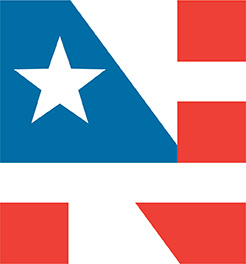 5/18/2021
FEDERAL BENEFITS EXPERTS
2
The NARFE Brand: Clear Messaging
As the only organization solely dedicated to the general welfare of all federal workers and retirees, NARFE delivers valuable guidance, timely resources and powerful advocacy. For over a century, NARFE has been a trusted source of knowledge for the federal community, Capitol Hill, the executive branch and the media.
5/18/2021
FEDERAL BENEFITS EXPERTS
3
The Pillars of the NARFE Brand
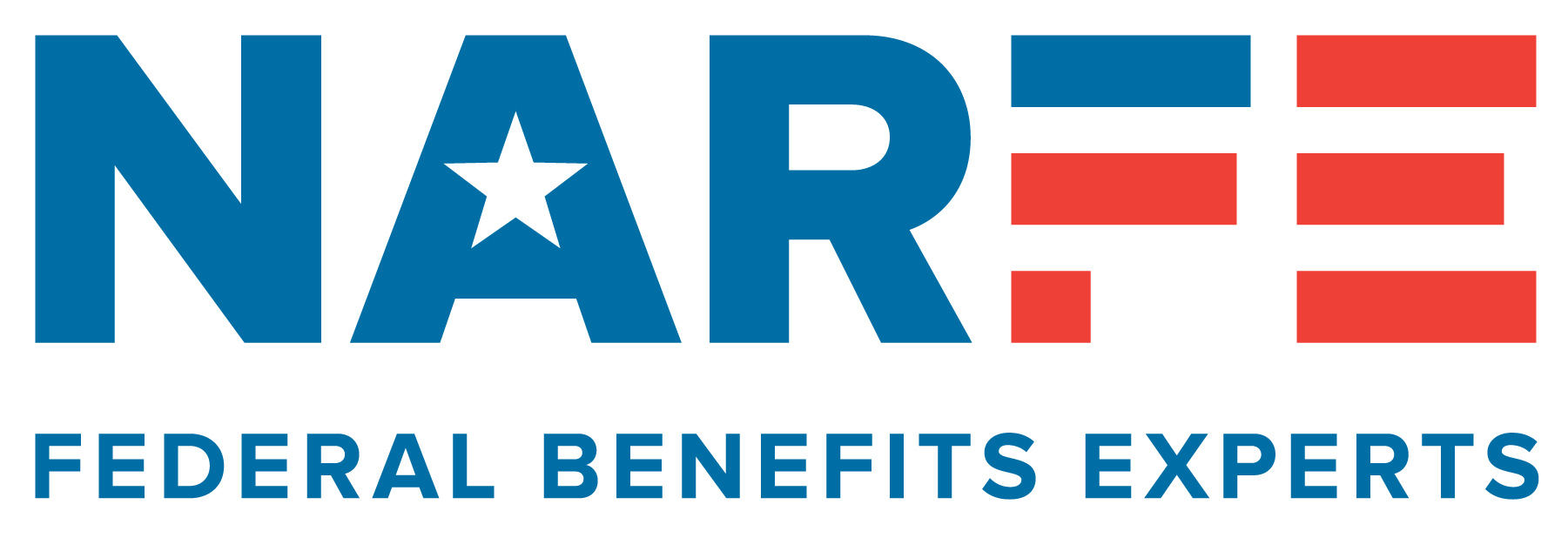 Federal Benefits Institute
Advocacy
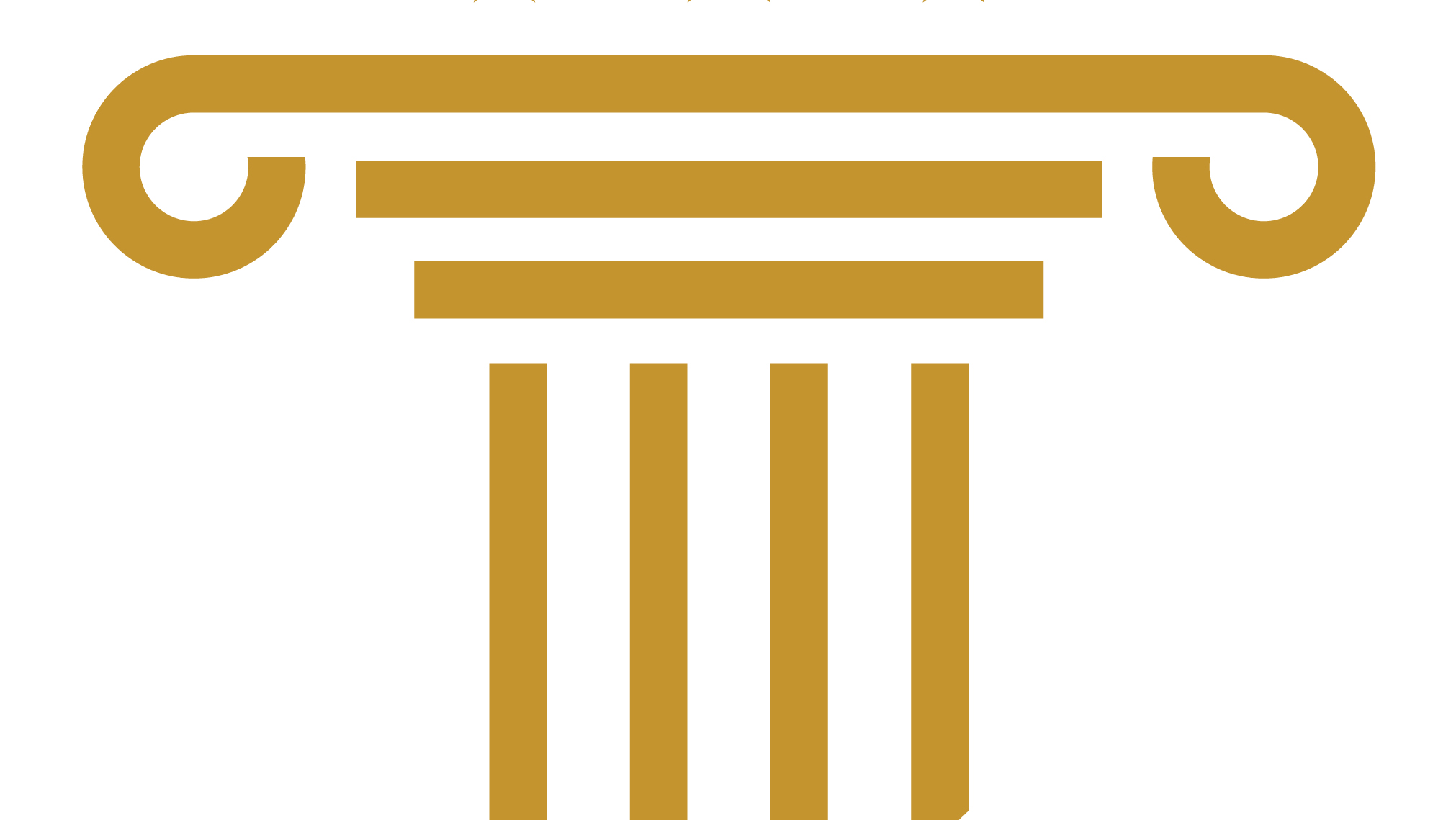 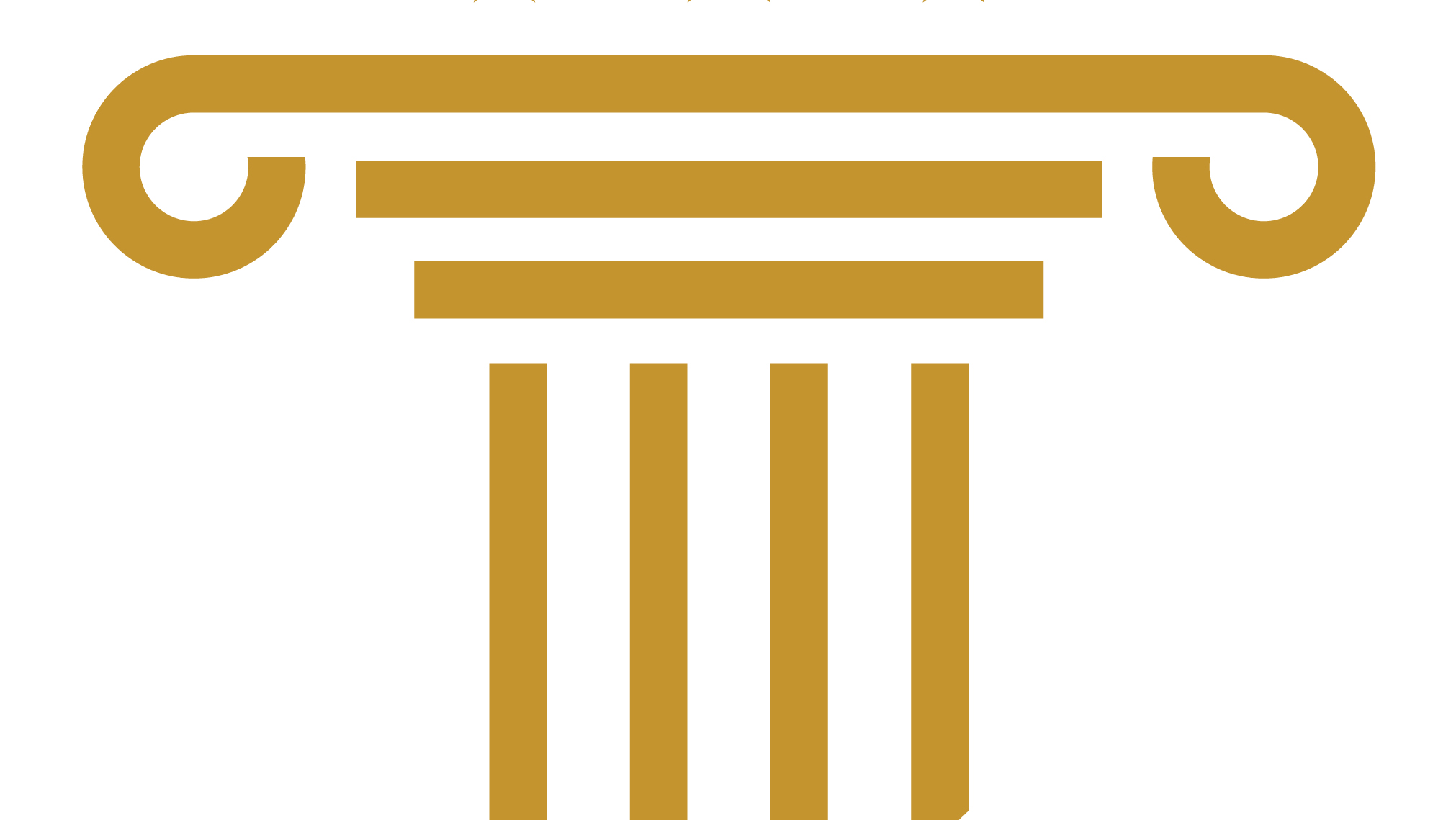 5/18/2021
FEDERAL BENEFITS EXPERTS
4
Workforce Realignment
Resource Allocation
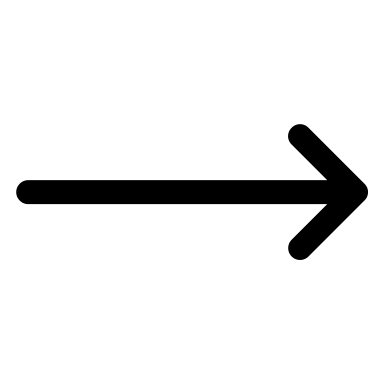 -Programs-Products-Services
AdministrationOperations
5/18/2021
FEDERAL BENEFITS EXPERTS
5
Programs, Products and Services
Federal Benefits Institute
Advocacy
Communications and Marketing
Publicity
Non-Dues Revenue
5/18/2021
FEDERAL BENEFITS EXPERTS
6
Membership Strategy
Highlights
Enhance digital marketing strategies
Provide path for prospects to experience NARFE…a path that leads to membership
Improve communication with prospects (NewsLine)
Target current federal employees—offer better, more relevant content
Data and metrics
Address first-year retention and overall retention rate
Provide better tools and support for field recruiting at local level
5/18/2021
FEDERAL BENEFITS EXPERTS
7
COVID-19 Pandemic
Headquarters closed March – July, but operations continued
Cancelled FEDcon
Reworked webinar and magazine content
COVID-19 information resources for the Federal community
Virtual collaboration
Developed pandemic-deliverable recruitment resources
5/18/2021
FEDERAL BENEFITS EXPERTS
8
NARFE 2021
Centennial
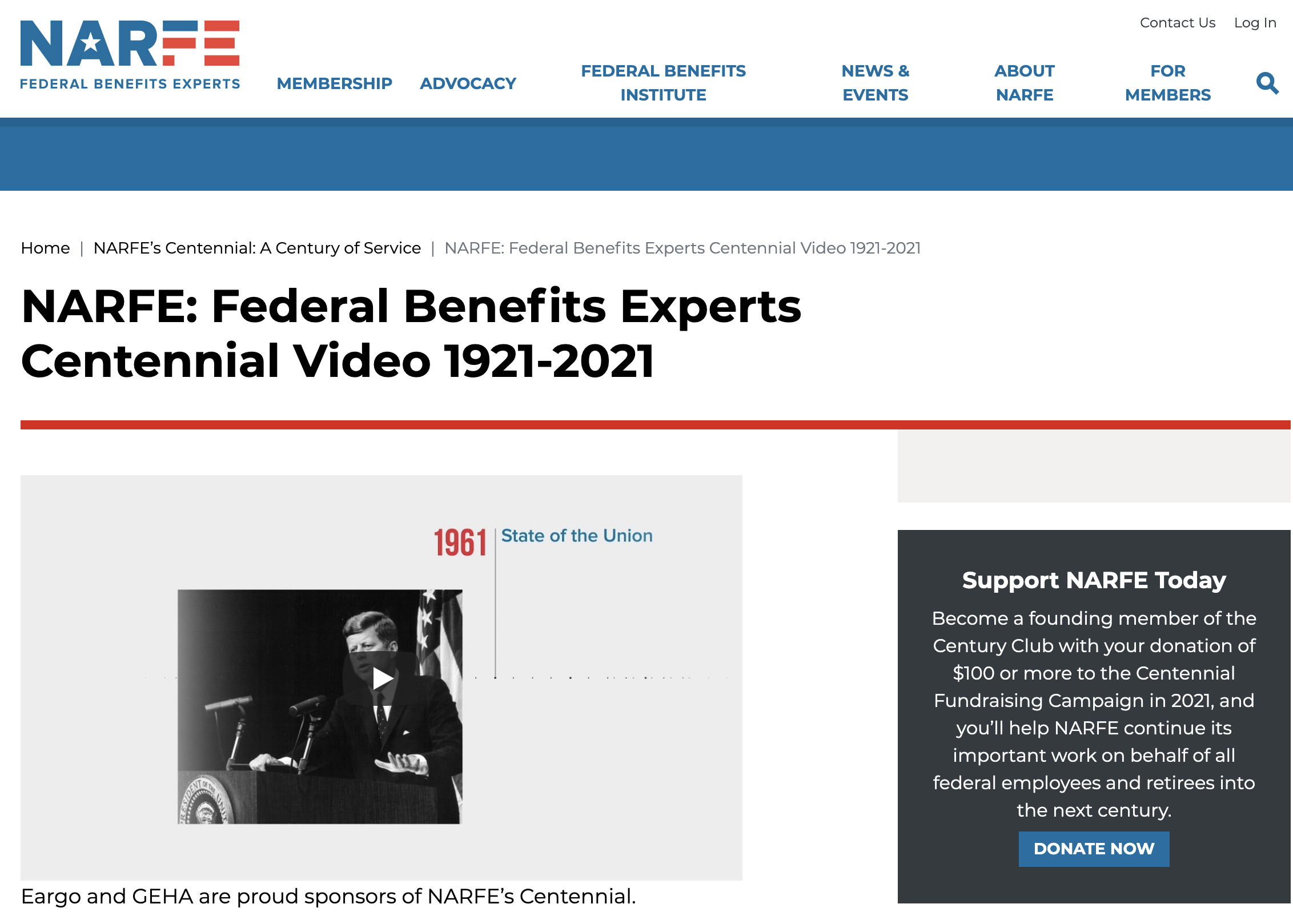 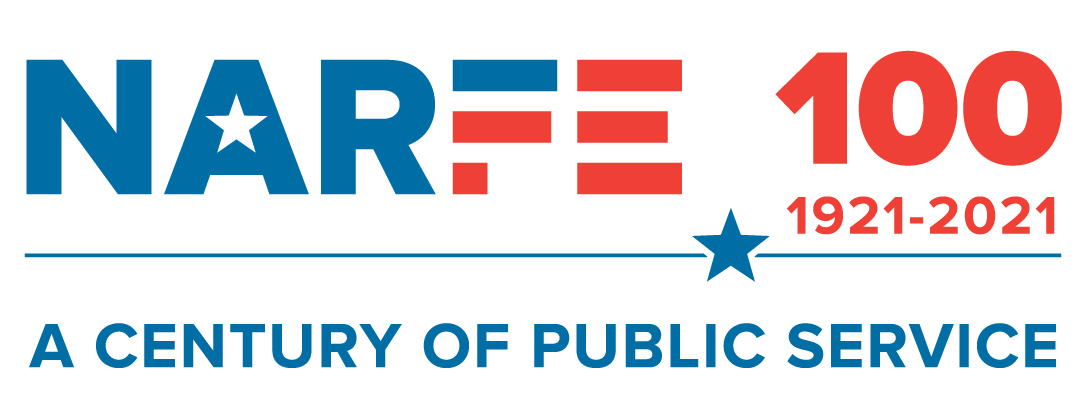 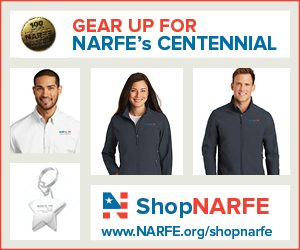 5/18/2021
FEDERAL BENEFITS EXPERTS
9
NARFE 2021
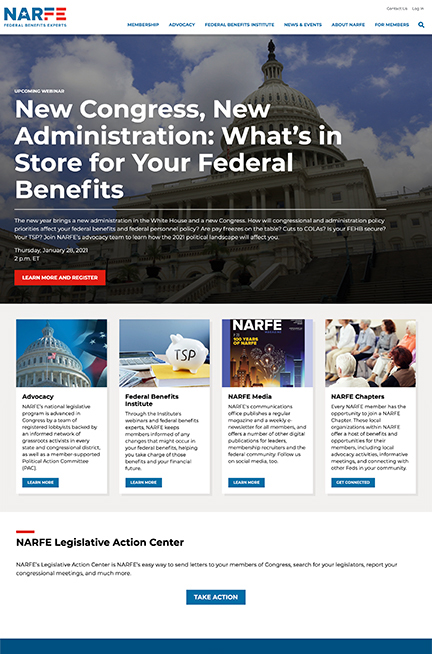 New Website
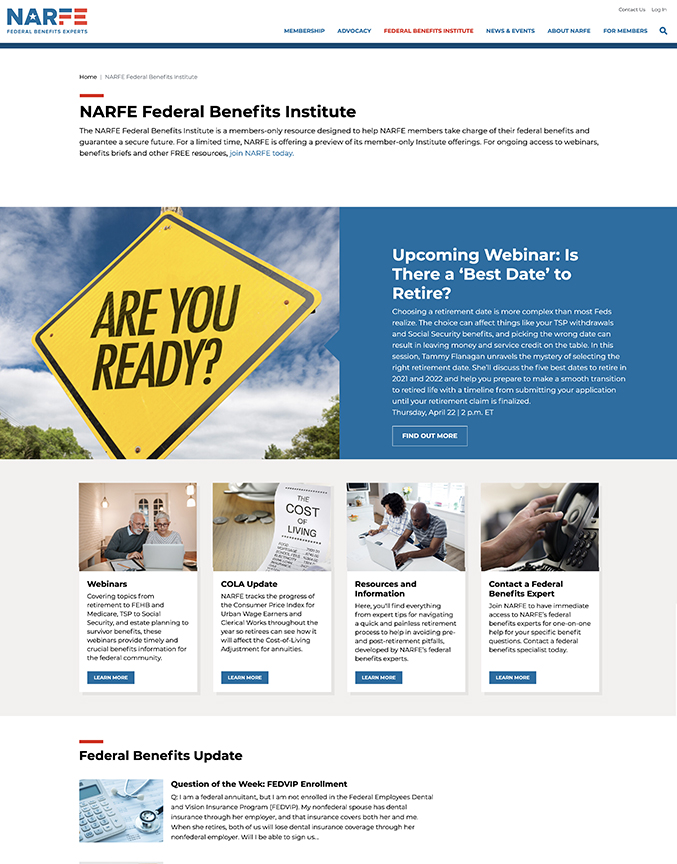 5/18/2021
FEDERAL BENEFITS EXPERTS
10
NARFE 2021
New Congress and Administration
Federal Benefits Institute
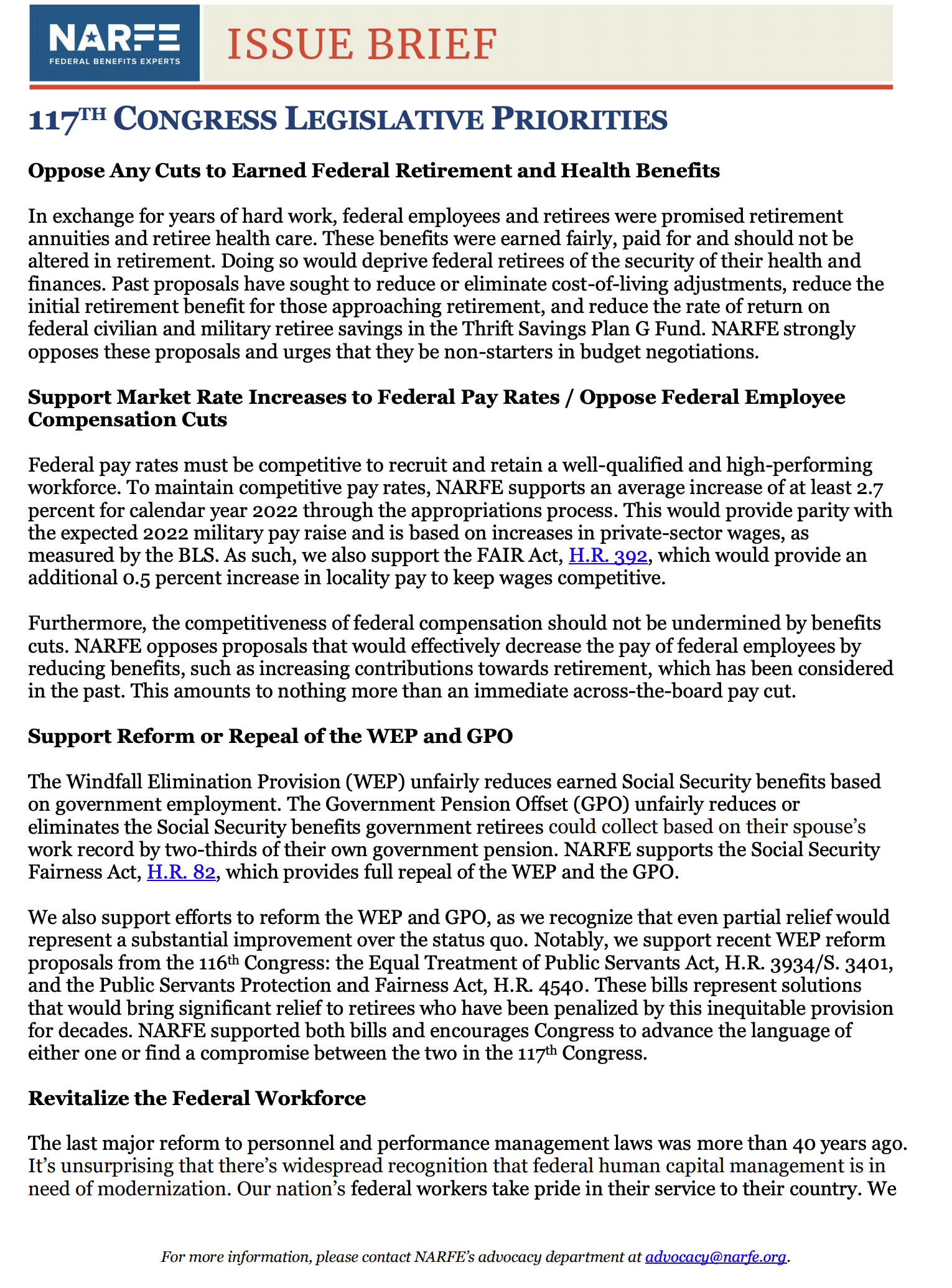 5/18/2021
FEDERAL BENEFITS EXPERTS
11
NARFE 2021
Magazine Refresh
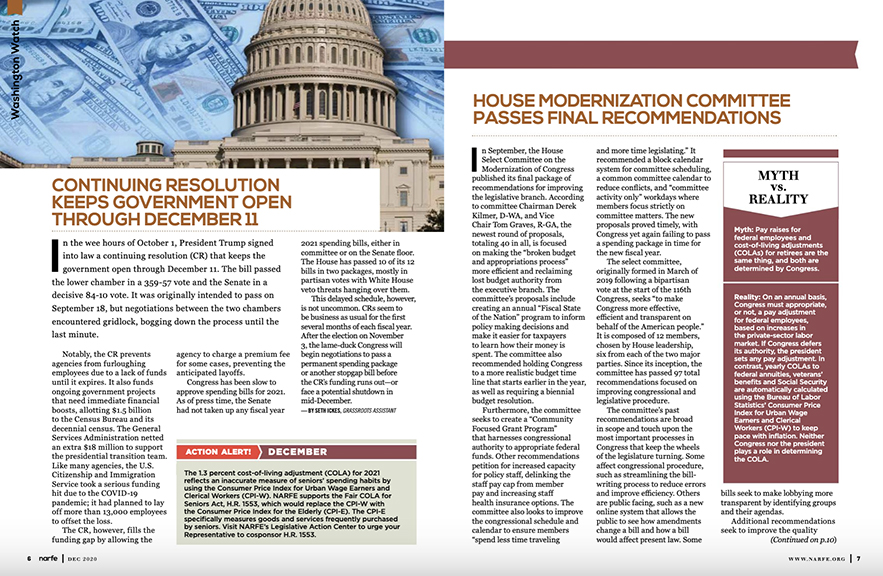 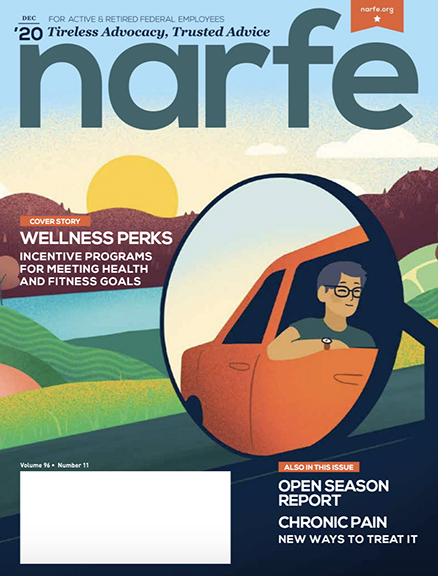 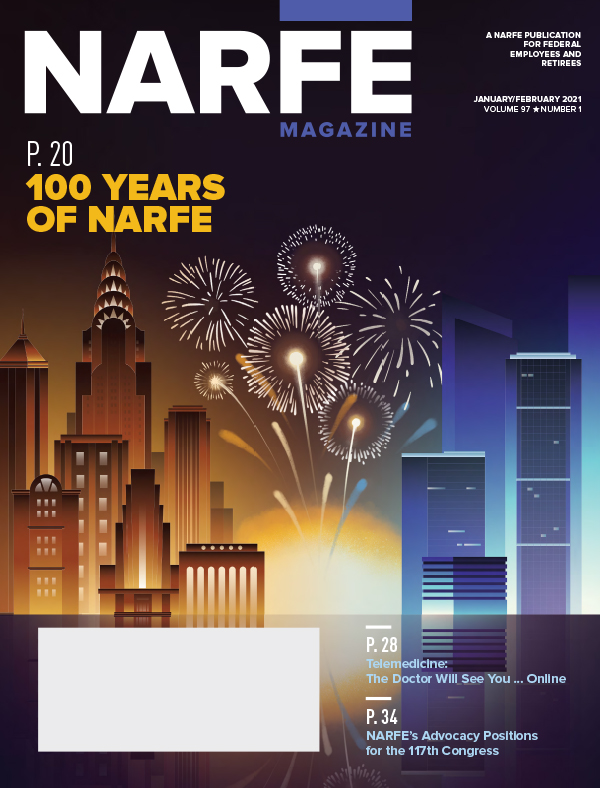 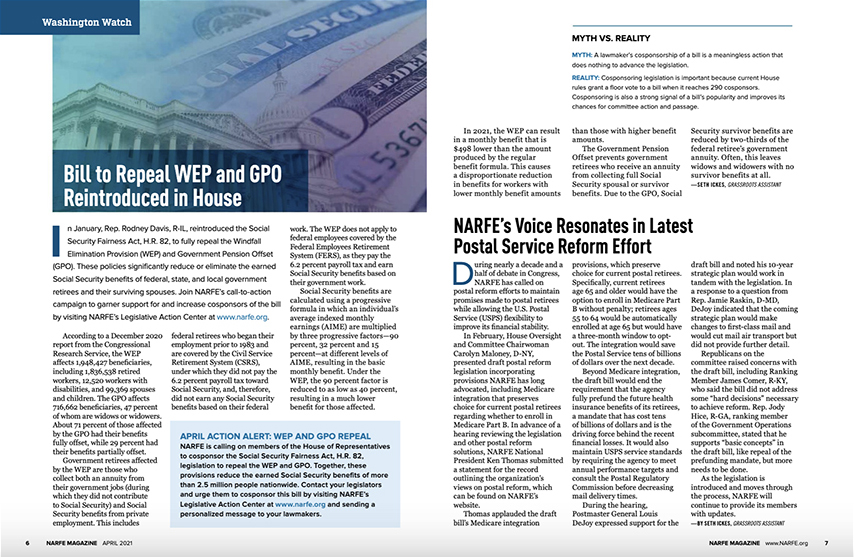 Old Inside Spread Design
Old Nameplate Design
New Nameplate Design
New Inside Spread Design
5/18/2021
FEDERAL BENEFITS EXPERTS
12
Thank You!
Presented by 
Barb Sido, CAE
execdir@narfe.org
5/18/2021
FEDERAL BENEFITS EXPERTS
13